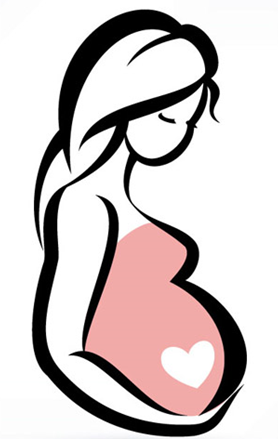 Interesting case
R1สุพฤกษ์ / อ.ธีรวัฒน์
Case
ผู้ป่วยหญิง อายุ 39ปี

Dx : G1P0 GA14wk with Lt. ovarian cyst

Op : Laparoscopic  Lt. salpingo-oophorectomy
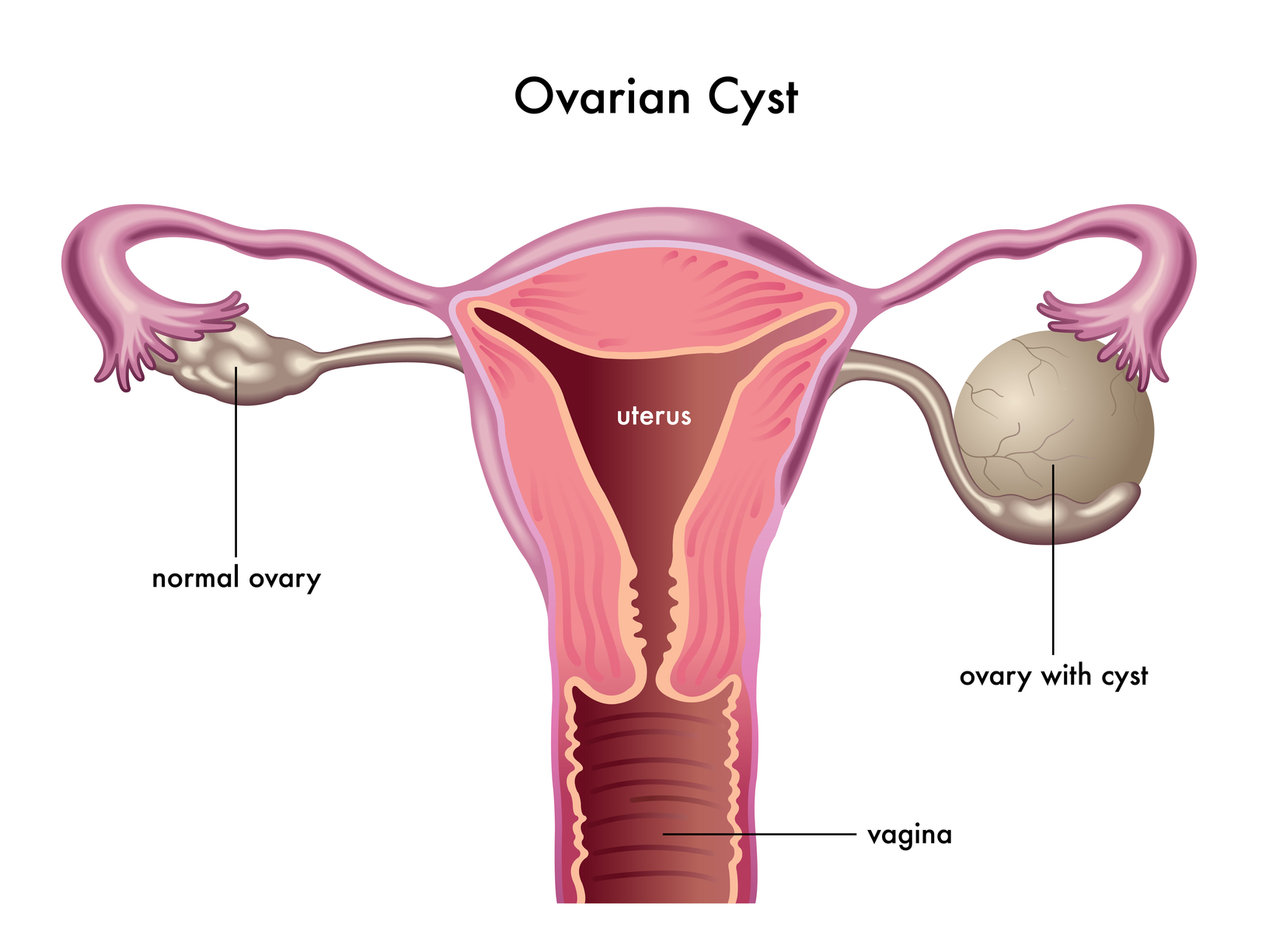 History
CC : พบถุงน้ำที่รังไข่ซ้าย  2wk PTA
PI :2wk ฝากครรภ์ครั้งแรก  ตรวจพบก้อนที่ท้องน้อยด้านซ้าย  ไม่ปวดท้อง  ไม่มีเลือดออกทางช่องคลอด  ขับถ่ายได้ปกติ  ตรวจU/Sพบถุงน้ำที่รังไข่ซ้าย  จึงนัดมาผ่าตัด
R1History
History
No underlying disease
 No current medication 
 No drug and food allergy
 No alcohol drinking
 No smoking
History
No previous surgery
 Functional class I
 1st ANC GA 12 wk
R1Physical examination
Physical examination
Vital signs
BP 122/82 mmHg	HR 70 bpm
BT 37 c			RR 16 bpm 
BW 51 kgs		Ht 162 cms 		BMI 19.4 kg/m2
GA : A Thai female, good consciousness, well co-operated
HEENT : no pale conjunctivae, no icteric sclerae
Physical examination
Airway : 
Mallampati grade 2
Thyromental distance > 6 cm
Mouth opening > 3 cm
Upper lip bite test grade I
No prominent incisor
no limit head and neck motion
Physical examination
RS : clear, equal breath sound, no adventitious sound
CVS : pulse full and regular, normal s1,s2 , no murmur, capillary refill < 2 second
Abdomen : FH 1/3>PS , Mass at LLQ
Physical examination
Extremities : no pitting edema
Neuro : E4V5M6, motor grade 5 all, sensory intact
R1Investigation
Investigation
CBC : Hb 12g/dl  Hct36.9%, 			
Platelet263,000/mm3

BUN/Cr :5/ 0. 6 mg/dL
Investigation
TVS : 
SVF
CRL 5.5cm
Lt ovary : homogeneous hypoechoic mass 9.8x8.2 cm
R1Problem lists & ASA classification
Problem lists
G1P0 GA14wk with Lt. ovarian cystset OR for Laparoscopic  Lt. salpingo-oophorectomy
 Full stomach
 Difficult airway
ASA classification
ASA II
R2Preoperative evaluation
Timing of surgery
Elective  vs  Emergency surgery

Elective surgery should not be performed during pregnancy

Urgent operation is often indicated for abdominal emergencies,malignancies , neurosurgical and cardiac conditions
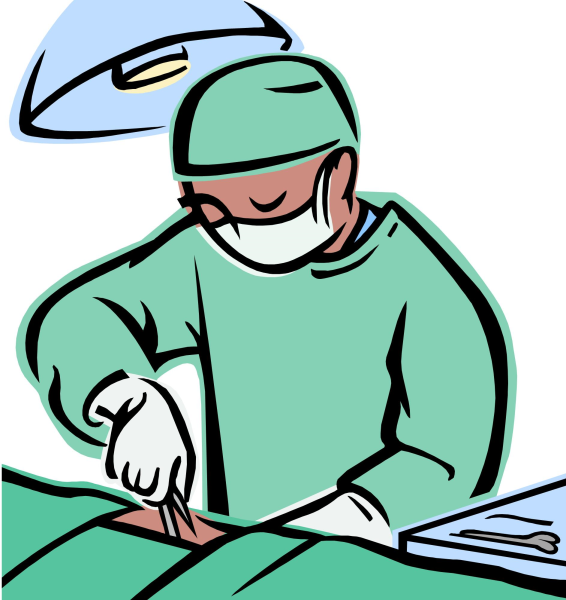 [Speaker Notes: Emergency Sx Timingเหมือนคนปกติ]
Timing of surgery
Second trimester is the optimal time to perform surgery
Lowest risk of preterm labor

First trimester should be avoided 
Period of organogenesis
Laparoscopic surgery
Shorter  hospitalization
Less postoperative pain
Faster return to normal activities : GI function, less uterine irritability, decreased fetal depression
Fetal monitoring
FHR and uterine activity should be  monitored both before and after surgery

Continuous FHR monitoring is feasible beginning at   18-20 weeks
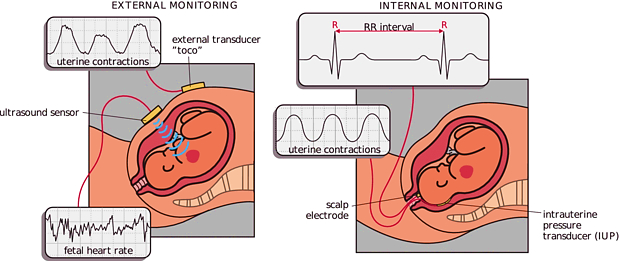 Fetal monitoring
Intraoperative FHR monitoring may be considered when technically feasible
Type and site of surgery
Gestational age
Ease of monitoring
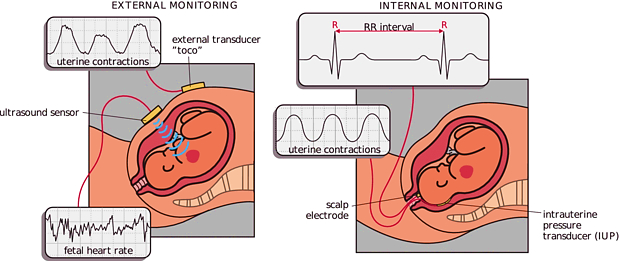 Physiologic change during pregnancy
Cardiovascular system
Respiratory system
Hematologic system
Gastrointestinal system
Cardiovascular system
Increase in intravascular volume

Increase in cardiac output
Increase stroke volume and heart rate

Decrease peripheral vascular resistance
Cardiovascular system
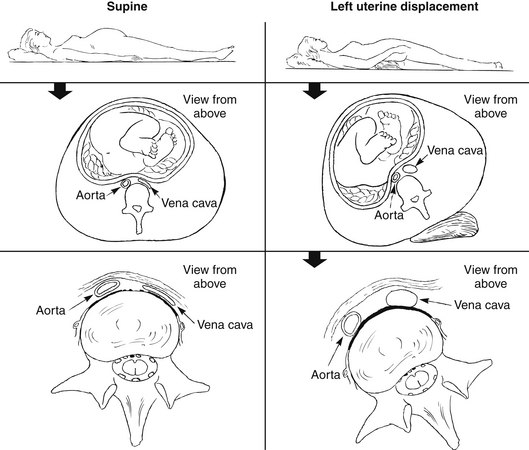 Aortocaval compression
Respiratory system
Decrease FRC and increase O2 consumption
Rapid desaturation and hypoxemia

Increase alveolar ventilation
Chronic respiratory alkalosis, decrease bicarbonate

 increase mucosal vascularity 
Difficult mask ventilation and intubation
Increase risk of bleeding with nasotracheal and NG tube
Difficult airway
Capillary engorgement and edema of the mucosal lining of oropharynx, larynx, trachea

Increase risk for bleeding during manipulation of upper airway

Increase risk of difficult ventilation and intubation
Hematologic system
Physiologic anemia of pregnancy




Increase coagulation factor
Factor I, VII, VIII, X, XII, von Willebrand
Increase risk of thromboembolism
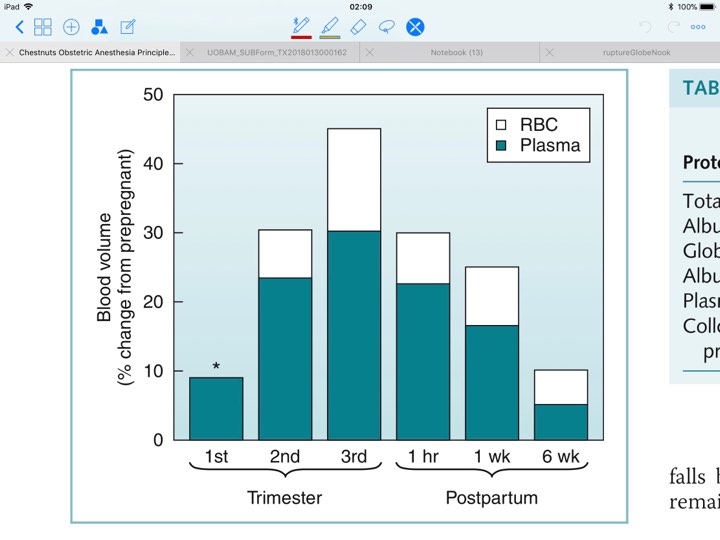 Gastrointestinal system
Gastric emptying time is not altered at any time during pregnancy

LES may become distorted and incompetent by progesterone

The pregnant women are at risk for aspiration from the beginning of the second trimester onward
Altered response to Anesthesia
Decrease MAC for inhaled anesthetic agents

Decrease protein binding from low albumin
Increase free form of drugs

Increase sensitivity to local anesthetic
Decrease LA dose requirement
[Speaker Notes: Increase alveolar ventilation
Rapid induction of GA]
R2Preoperative preparation & Premedication
Preop  preparation
Inform consent , Reassuring
NPO 
Force air warmer
warm IV fluid
difficult airway equipment
G/M PRC 1U
Premedication
Aspiration prophylaxis
Ranitidine 50 mg iv
Plasil 10 mg iv
Choice of anesthesia
GA with ETT with RSI with cricoid pressure
Intraoperative management
Monitoring : EKG , NIBP , O2sat , EtCO2  , urine output

Position : Lithotomy
[Speaker Notes: ต่อไป consideration]
R3Anesthetic consideration
Uteroplacental perfusion
UBF = Uterine artery pressure  -  Uterine venous pressure

Uterine vascular resistance
Uteroplacental perfusion
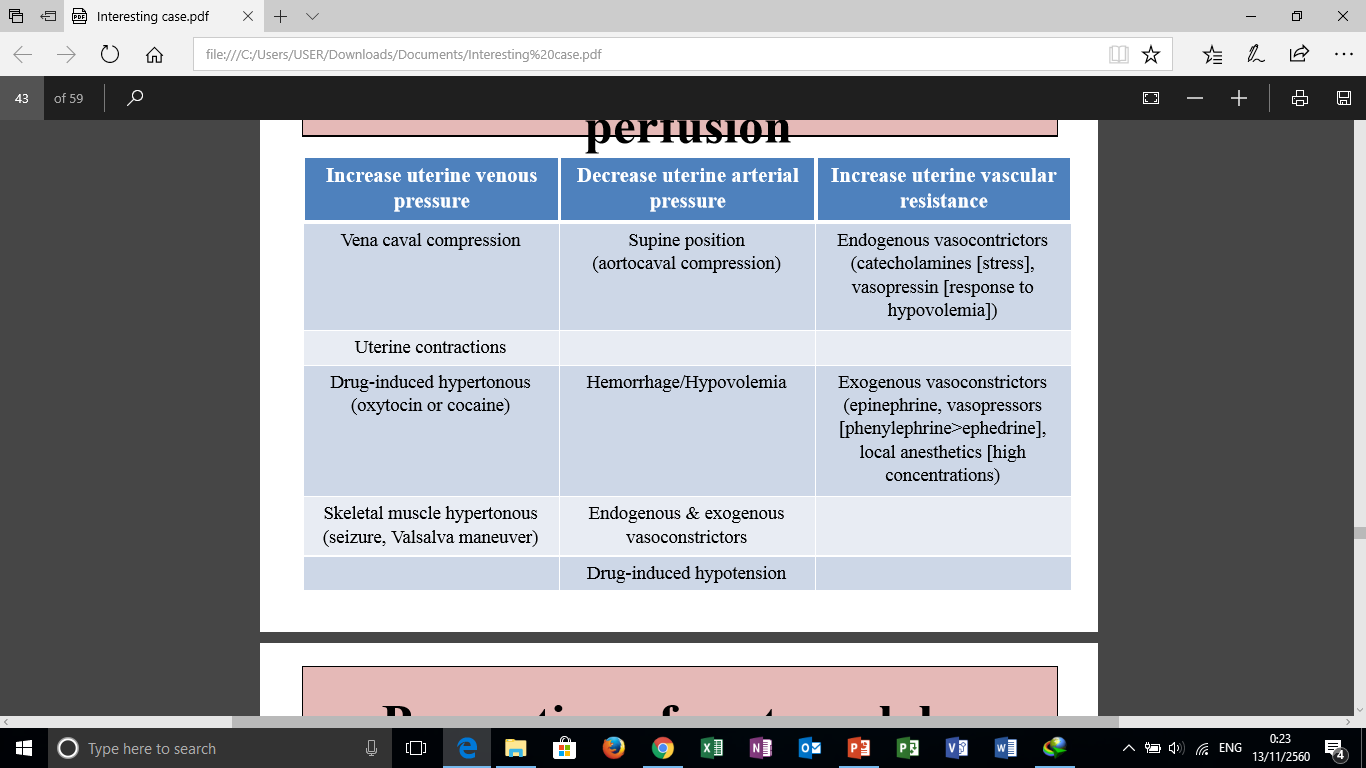 Uteroplacental perfusion
Maternal hypotension  decrease uteroplacental perfusion & cause fetal asphyxia
Deep level of anesthesia
Aortocaval compression
Pneumoperitoneum
Hemorrhage
Hypovolemia 
Reverse Trendelenburg position
High level of spinal or epidural blockade
Risk of Teratogenicity
Factor influencing
Genetic factor
Dose of anesthetic agent used
Access of the agent to the fetus
Fetal developmental stage
Risk of Teratogenicity
Maximum sensitivity of organs for development of structural abnormalities
Brain 18 - 16 days
Heart 18 - 40 days
Eyes 24 – 40 days
Limbs 24 – 36 days
Gonads 37 – 50 days
Risk of Teratogenicity
Risk of Teratogenicity
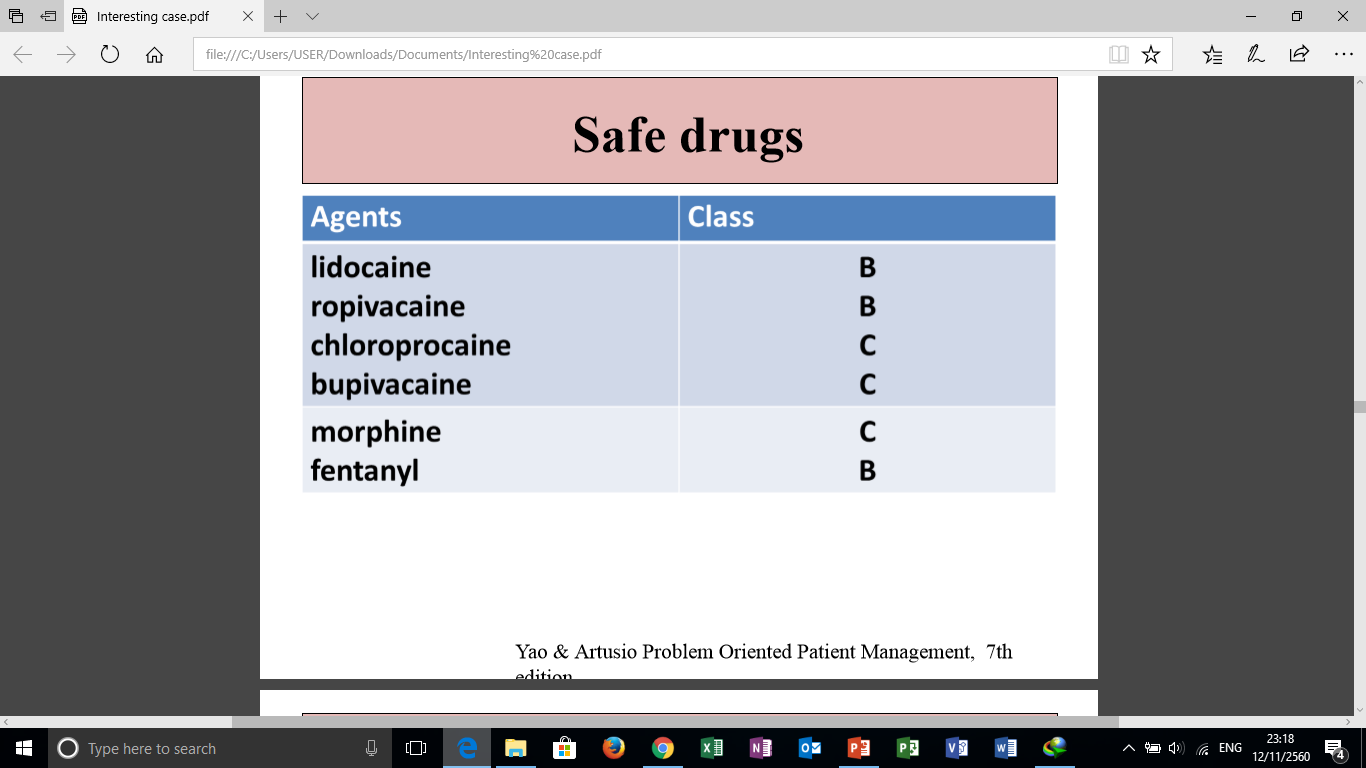 Nitrous oxide
Methionine synthase Inhibition
Decrease Tetrahydrofolate(THF)

Decrease DNA synthesis
Nitrous oxide
Nitrous oxide
Reproductive effects occur only after prolonged exposure to high concentration that are unlikely to be encountered in clinical anesthesia
Benzodiazepine
No evidence suggests that a single dose of benzodiazepine during anesthesia would prove harmful to the fetus
Laparoscopy
Effects of laparoscopy on fetal well being

Uterine or fetal trauma
Fetal acidosis from absorbed carbon dioxide
Decreased maternal cardiac output and uteroplacental perfusion
[Speaker Notes: Decreased maternal cardiac output and uteroplacental perfusion resulting from an iatrogenic increase in intraabdominal pressure]
Laparoscopy
No difference in maternal and fetal outcomes between laparoscopy and laparotomy

Surgeon should be experienced with the technique
Anesthesiologist must be aware of the accompanying cardiorespiratory changes
Laparoscopy
Uteroplacental perfusion decreased by 61% from CO2  pneumoperitoneum at a pressure of 20 mmHg

It is unclear whether the severity of acidosis and decrement in uteroplacental perfusion are related to insufflation pressure
[Speaker Notes: Uteroplacental perfusion decreased by 61% from CO2  pneumoperitoneum at a pressure of 20 mmHg]
Laparoscopy
The pneumoperitoneum resulted in increased peak airway pressure and decreased total lung compliance, changes that were progressively greater with advancing gestation

Hyperventilation may reduce uteroplacental perfusion and affect fetal oxygenation
[Speaker Notes: Uteroplacental perfusion decreased by 61% from CO2  pneumoperitoneum at a pressure of 20 mmHg]
Start Anes 9.00
BP 124/68 mmHg
PR76 bpm
Induction & intubation: 
Fentanyl 50 mcg 
Propofol  150mg 
SCH 100 mg 

LV gradeIV by MacintoshLV gradeI by Glidescope
ETT no 7.0 depth 20 cm
Maintainance: Air:O2:0.5:0.5 Desflurane6%
Muscle relaxant: Cisatracurium 13mg
Analgesia :  Fentanyl 125 mcg
Reverse : Neostigmine 2.5 mg +Atropine 1.2mg  
Antiemitic : onsia 8 mg IVIV fluid : Acetar 800 ml
Urine output : 250 ml
EBL : 50ml
Operation time : 2 Hr 20 min
Post-operative
S : ตื่นดี หายใจปกติ ไม่ปวดแผล ไม่มีเลือดออกทางช่องคลอด
O : BP 132/70 mmHg	PR 93 BPM  BT 37.4°C RR 16 breaths /min
FHR  130 bpm
A + P
S/P Laparoscopic Lt. salpingo-oophorectomy
Pain control : Paracetamol(500) 1 tab po prn q 4-6hr
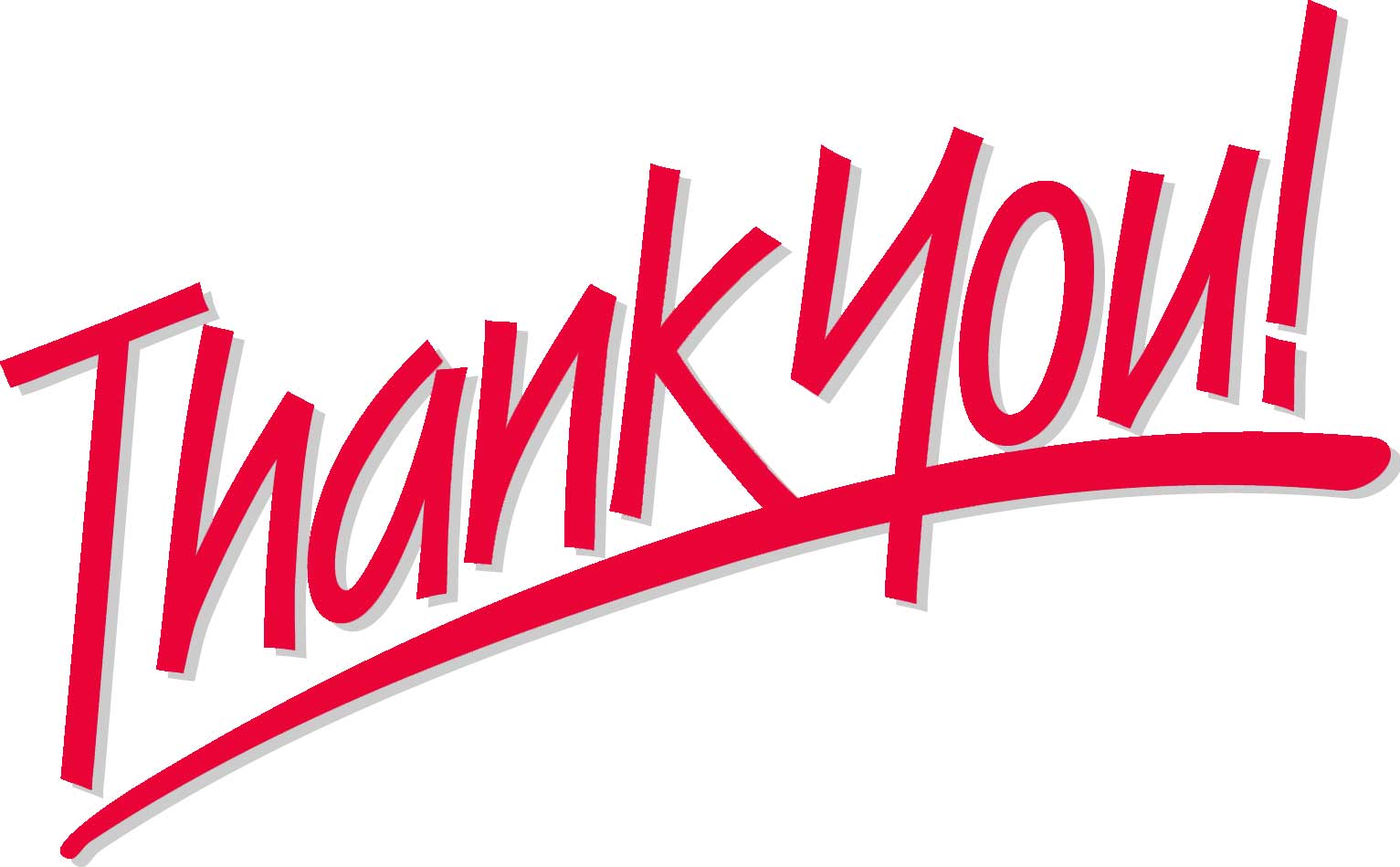